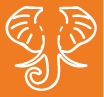 What’s Next for HathiTrust?
We’re Growing Up!
Partnership
Northwestern University
The Ohio State University
The Pennsylvania State
	University
Princeton University
Purdue University
Stanford University
Texas A&M University
Universidad Complutense
	de Madrid
University of Calgary
University of California
	Berkeley
	Davis
	Irvine
	Los Angeles
	Merced
	Riverside
	San Diego
	San Francisco
	Santa Barbara
	Santa Cruz
The University of Chicago
University of Connecticut
University of Florida
University of Illinois
University of Illinois at Chicago
The University of Iowa
University of Maryland
University of Miami
University of Michigan
University of Minnesota
University of Missouri
University of Nebraska-Lincoln
The University of North Carolina
           at Chapel Hill
University of Notre Dame
University of Pennsylvania
University of Pittsburgh
University of Utah
University of Virginia
University of Washington
University of Wisconsin-	Madison
Utah State University
Yale University Library
Arizona State University
Baylor University
Boston University
California Digital Library
Columbia University
Cornell University
Dartmouth College
Duke University
Emory University
Getty Research Institute
Harvard University Library
Indiana University
Johns Hopkins University
Lafayette College
Library of Congress
Massachusetts Institute of Technology
McGill University
Michigan State University
New York Public Library
New York University
North Carolina Central
	University
North Carolina State
	University
Content over time
* As of September 24, 2011
HathiTrust Content Growth
CONSTITUTIONAL CONVENTION“ConCon”
Governance
Collection Management
Mission and Goals
Development Process

http://www.hathitrust.org/constitutional_convention2011
New Governance Structure
COLLECTION MANAGEMENT
Print Monographs Archive
Government Documents
A global change in the library environment
Academic print book collection already substantially duplicated in mass digitized book corpus
June 2010
Median duplication: 31%
June 2009
Median duplication: 19%
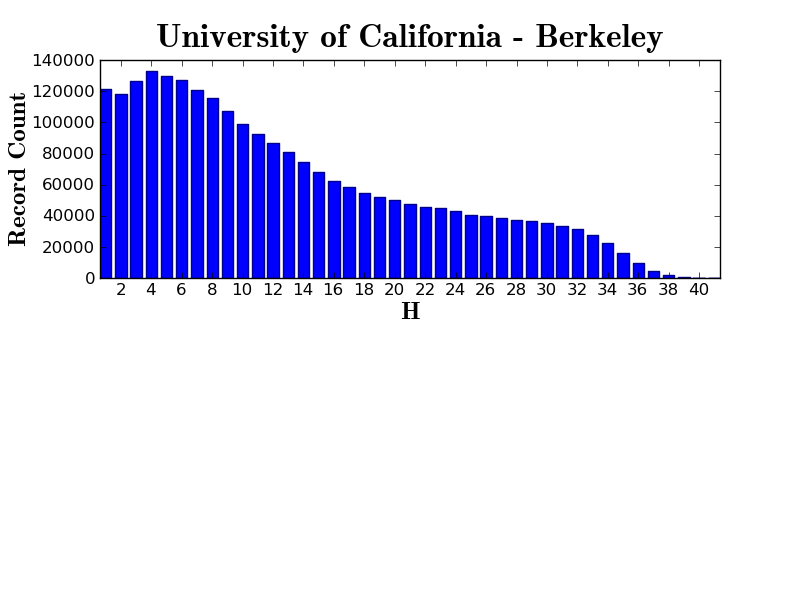 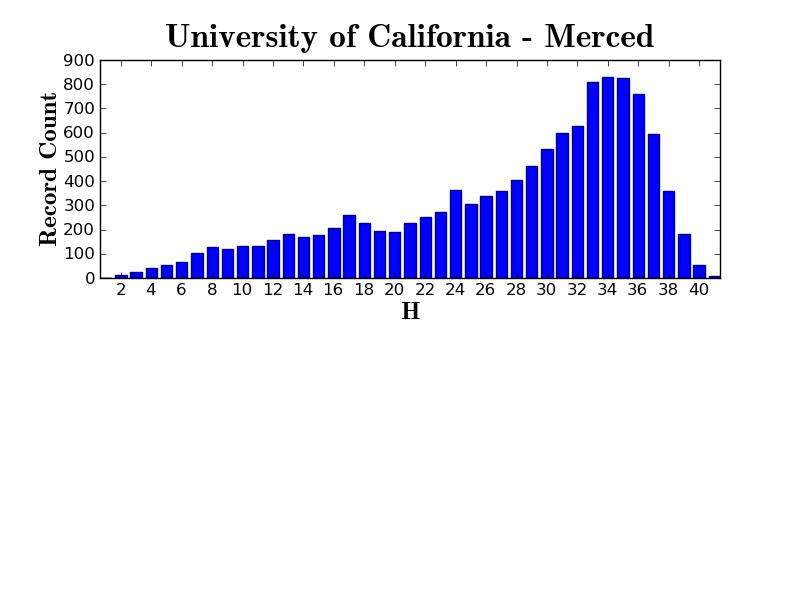 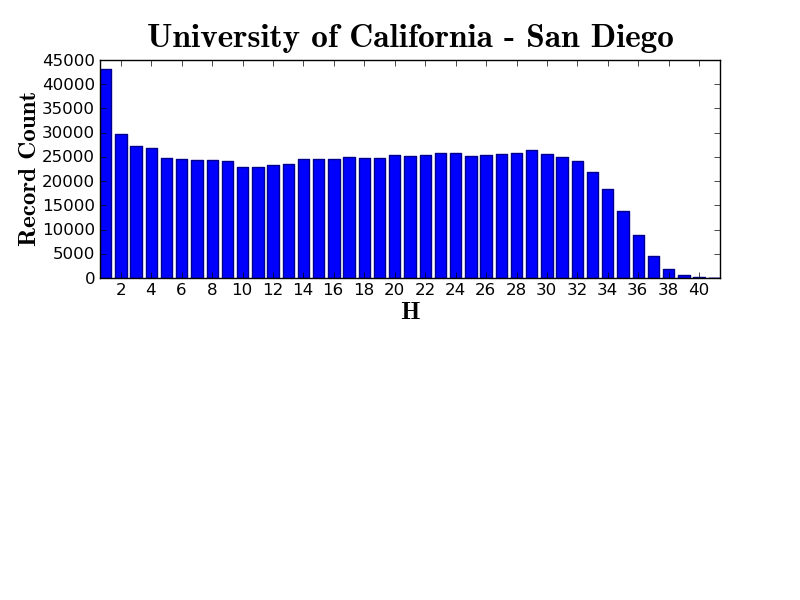 Distributed Print Monographs Archive Proposal
“Resolved, That the scope of activities supported through membership in HathiTrust shall include the creation and maintenance of a distributed archive of print monographs […] corresponding to the content of HathiTrust’s digital collections”

Next steps
Planning process to develop cost and service model (à la WEST) 
Timetable:   tbd
Government Documents
* As of September 24, 2011
Government Documents
Resolved, that HathiTrust facilitate collective action to create a comprehensive digital corpus of U.S. federal publications including those issued by GPO and other federal agencies.

Extension of existing CIC projecthttp://www.cic.net/Home/Projects/Library/BookSearch/Govdocs.aspx  
Next steps
Planning process to develop operational plan and business model
Digitization and born-digital documents
Enhance access (i.e. cataloging / metadata)
Timetable:  tbd  (build on existing CIC project)
Synergy with UC-GILS shared print project
RIGHTS
Copyright Review Management System (CRMS)
Working with rights holders to open up works
Orphan works project
Content Distribution
9,706,923 Total volumes
2,636,483 “Public domain”
5,153,036 Book titles
255,907 Serial titles
* As of September 24, 2011
Content Distribution
* As of September 24, 2011
CRMS Project http://www.lib.umich.edu/imls-national-leadership-grant-crms
Breakdown of HathiTrust book corpus by publication date
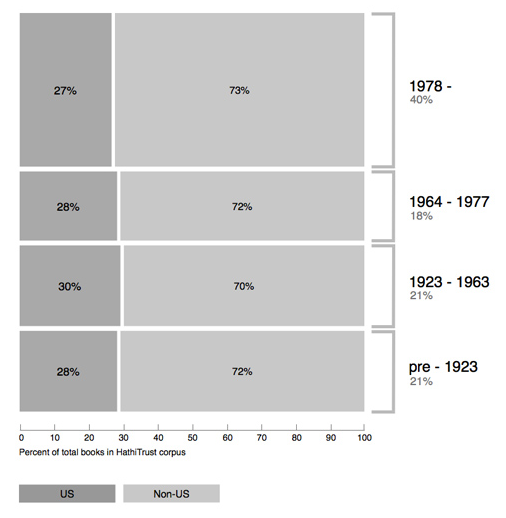 Opening Up Works
Orphan Works http://www.lib.umich.edu/orphan-works
RESEARCH SERVICES
Services and Tools
Search services
Bibliographic and Full-text search
HathTrust catalog on WorldCat http://hathitrust.worldcat.org/ 
Full-text search via Summon, EBSCO, OCLC WorldCat
Integration tools
APIs:   Bibliographic, Rights, Data
HathiTrust searchbox widget (CDL-developed!)
Mobile interface (new!)
Collection builder
Section 108 uses
Access for print-disabled users
Print replacements
Collection Builder
Embedding HathiTrust wherever users are working
http://www.hathitrust.org/widgets
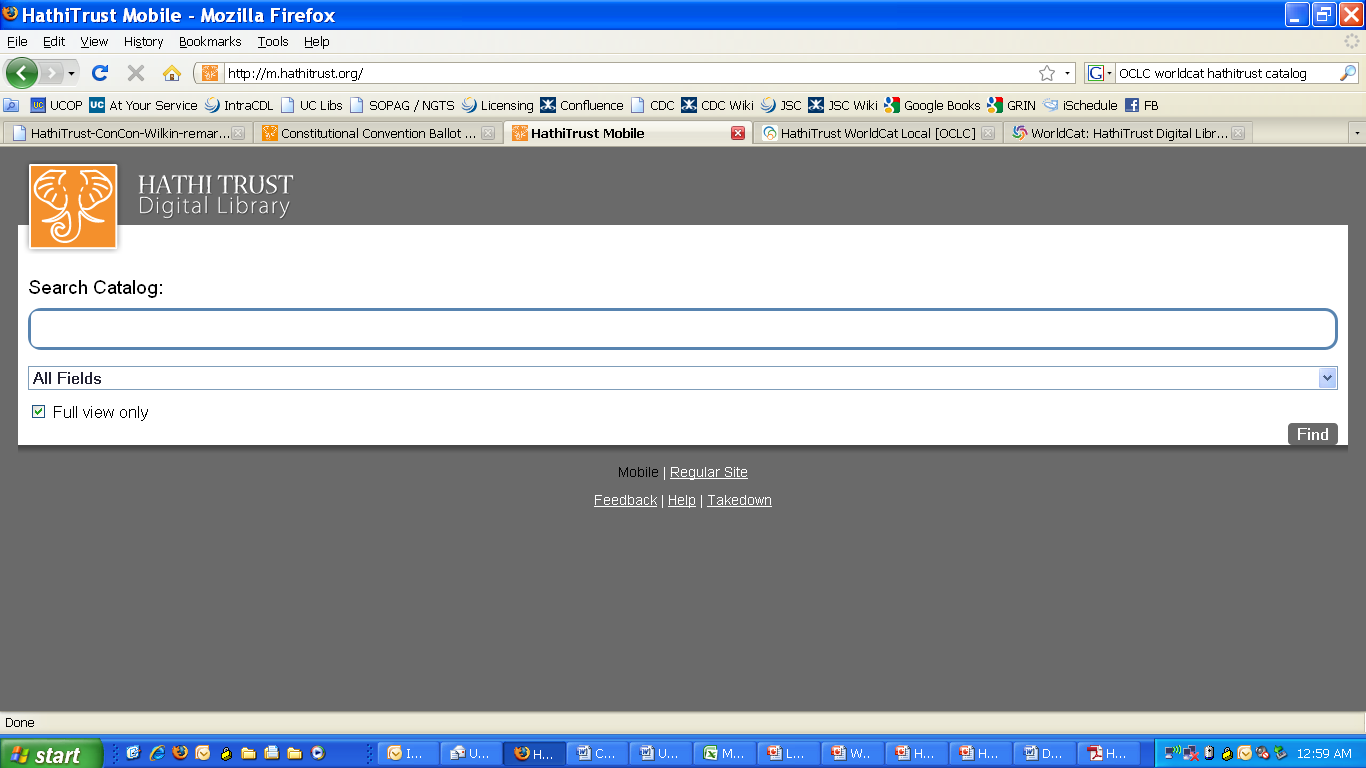 http://m.hathitrust.org/
Research Center for advanced non-consumptive research http://www.hathitrust-research.org/
Beyond Mass Digitization
Back to the ConCon:
Mission & Goals
Development Process
Mission and Goals
Currently:  Closely tied to print
“To build a reliable and increasingly comprehensive digital archive of library materials converted from print”

Proposed addition:  Broader notion of digital assets
“To collaboratively develop cost-effective and meaningful infrastructure for ingesting digital assets of intellectual value to university scholars and the research enterprise.”

Status:  
Referred back to current Executive Board for refinement
Support in principle
Development Process
Joint UC / Columbia / Cornell Proposal
Goals:  
Broaden partner involvement in development decisions and planning
Create opportunities for a more distributed technical infrastructure
Like the blind men and the elephant:HathiTrust can be what we want it to be
The meaning behind the name
Hathi (hah-tee)--Hindi for elephant
Big, strong
Never forgets, wise
Secure
Trustworthy